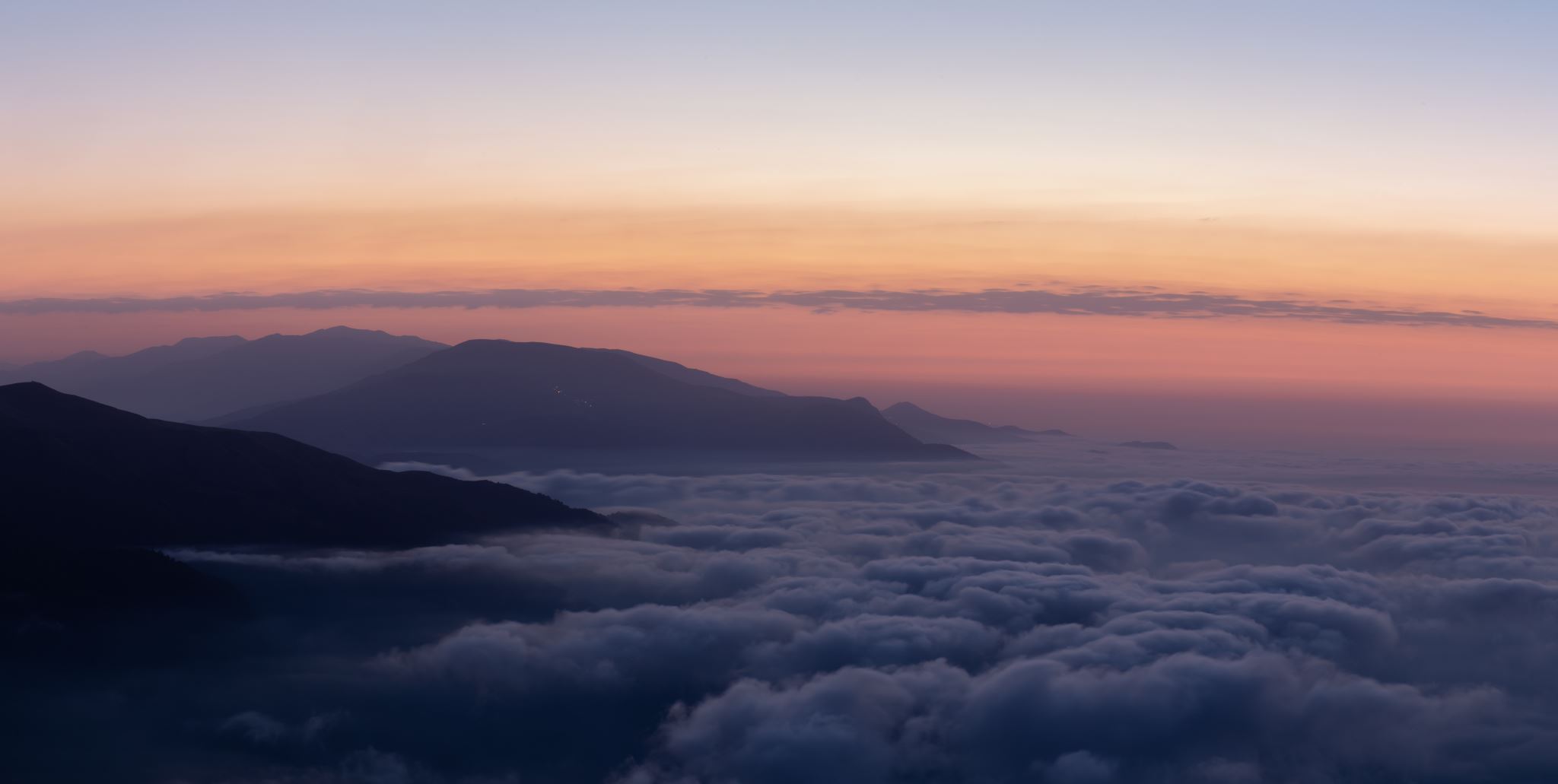 Hoofdstuk 11
Herhaling
Wat gaan we doen ?
Het doel
Kwadratische vergelijkingen oplossen
Ontbinden van tweetermen
Ontbinden van drietermen
Huiswerk
Het doel
Kwadratische vergelijkingen oplossen
Lukt niet met balansmethode
Andere manier: ontbinden in factoren
Regel toepassen: 
Als de uitkomst van een product 0 is, moet 1 van de factoren 0 zijn
2 oplossingen
Ontbinden van tweetermen
Los de vergelijking op.
28x² + 16x = 0
Ontbinden van tweetermen
Stappenplan	tweetermen
Beide termen ontbinden in priemfactoren
Zoek de GGD
Zet de GGD voor de haakjes en het overgebleven deel tussen de haakjes

Stel de factoren gelijk aan 0
Bereken de oplossingen voor x met de balansmethode.
Los de vergelijking op.
28x² + 16x = 0
Ontbinden van tweetermen
Stappenplan	tweetermen
Beide termen ontbinden in priemfactoren
Zoek de GGD
Zet de GGD voor de haakjes en het overgebleven deel tussen de haakjes

Stel de factoren gelijk aan 0
Bereken de oplossingen voor x met de balansmethode.
Los de vergelijking op.
28x² + 16x = 0
1. 28x² = 2 ● 2 ● 7 ● x ● x
16x = 2 ● 2 ● 2 ● 2 ● x
Ontbinden van tweetermen
Stappenplan	tweetermen
Beide termen ontbinden in priemfactoren
Zoek de GGD
Zet de GGD voor de haakjes en het overgebleven deel tussen de haakjes

Stel de factoren gelijk aan 0
Bereken de oplossingen voor x met de balansmethode.
Los de vergelijking op.
28x² + 16x = 0
1. 28x² = 2 ● 2 ● 7 ● x ● x
16x = 2 ● 2 ● 2 ● 2 ● x
2. GGD(28x²,16x) = 2 ● 2 ● x = 4x
Ontbinden van tweetermen
Stappenplan	tweetermen
Beide termen ontbinden in priemfactoren
Zoek de GGD
Zet de GGD voor de haakjes en het overgebleven deel tussen de haakjes

Stel de factoren gelijk aan 0
Bereken de oplossingen voor x met de balansmethode.
Los de vergelijking op.
28x² + 16x = 0
1. 28x² = 2 ● 2 ● 7 ● x ● x
16x = 2 ● 2 ● 2 ● 2 ● x
2. GGD(28x²,16x) = 2 ● 2 ● x = 4x
3. Vergelijking wordt:
4x (7x + 4) = 0
Ontbinden van tweetermen
Stappenplan	tweetermen
Beide termen ontbinden in priemfactoren
Zoek de GGD
Zet de GGD voor de haakjes en het overgebleven deel tussen de haakjes

Stel de factoren gelijk aan 0
Bereken de oplossingen voor x met de balansmethode.
Los de vergelijking op.
28x² + 16x = 0
1. 28x² = 2 ● 2 ● 7 ● x ● x
16x = 2 ● 2 ● 2 ● 2 ● x
2. GGD(28x²,16x) = 2 ● 2 ● x = 4x
3. Vergelijking wordt:
4x (7x + 4) = 0
4. 4x = 0	v	7x + 4 = 0
Ontbinden van tweetermen
Stappenplan	tweetermen
Beide termen ontbinden in priemfactoren
Zoek de GGD
Zet de GGD voor de haakjes en het overgebleven deel tussen de haakjes

Stel de factoren gelijk aan 0
Bereken de oplossingen voor x met de balansmethode.
Los de vergelijking op.
28x² + 16x = 0
1. 28x² = 2 ● 2 ● 7 ● x ● x
16x = 2 ● 2 ● 2 ● 2 ● x
2. GGD(28x²,16x) = 2 ● 2 ● x = 4x
3. Vergelijking wordt:
4x (7x + 4) = 0
4. 4x = 0	v	7x + 4 = 0
5. x = 0		v	7x = -4
     x = 0		v	x = -4/7
Ontbinden van tweetermen
Stappenplan	tweetermen
Beide termen ontbinden in priemfactoren
Zoek de GGD
Zet de GGD voor de haakjes en het overgebleven deel tussen de haakjes

Stel de factoren gelijk aan 0
Bereken de oplossingen voor x met de balansmethode.
Los de vergelijkingen op.
24x + 34x² = 0
9x² - 33x = 0
44p² + 12p = 0
Los de vergelijkingen op
Je hebt ongeveer 5minuten de tijd
Ontbinden van tweetermen
Los de vergelijkingen op.
24x + 34x² = 0
9x² - 33x = 0
44p² + 12p = 0
2x(12 + 17x) = 0
2x = 0	v   12 + 17x = 0
x = 0	v    17x = -12
x = 0	v     x = -12/17
Ontbinden van tweetermen
Los de vergelijkingen op.
24x + 34x² = 0
9x² - 33x = 0
44p² + 12p = 0
2x(12 + 17x) = 0
2x = 0	v   12 + 17x = 0
x = 0	v    17x = -12
x = 0	v     x = -12/17

3x(3x – 11) = 0
3x = 0	v   3x – 11 = 0
x = 0 	v   3x = 11
x = 0	v   x = 11/3
Ontbinden van tweetermen
Los de vergelijkingen op.
24x + 34x² = 0
9x² - 33x = 0
44p² + 12p = 0
2x(12 + 17x) = 0
2x = 0	v   12 + 17x = 0
x = 0	v    17x = -12
x = 0	v     x = -12/17

3x(3x – 11) = 0
3x = 0	v   3x – 11 = 0
x = 0 	v   3x = 11
x = 0	v   x = 11/3

4p(11p+ 3) = 0
4p = 0	v   11p + 3 = 0
p = 0	v   11p = -3
p = 0	v   p = -3/11
Ontbinden van drietermen
Hoe herken je drietermen ?
iets met x², getal met x en een los getal
Ontbinden van drietermen
Hoe herken je drietermen ?
iets met x², getal met x en een los getal
Vergelijking met drietermen valt ook niet op te lossen met de balansmethode
Dubbele haakjes maken
Ontbinden van drietermen
Hoe herken je drietermen ?
iets met x², getal met x en een los getal
Vergelijking met drietermen valt ook niet op te lossen met de balansmethode
Dubbele haakjes maken
We gaan opzoek naar twee getallen die keer elkaar het losse getal zijn en plus elkaar het getal voor de x.
De haakjes hebben altijd allebei een x
(x +/- …)(x +/- …)
Ontbinden van drietermen
Stappenplan	drietermen (= product-som-methode)
Welke term is de som & welke het product ?
Maak een tabel met de mogelijkheden waarmee je het product krijgt
Kies de mogelijkheid waarbij de som van de getallen de gezochte som is
Schrijf je gekozen getallen tussen haakjes.
Stel de factoren gelijk aan 0
Bereken de oplossingen voor x met de balansmethode.
Los de vergelijking op.
x² + 15x + 36 = 0
Ontbinden van drietermen
Stappenplan	drietermen (= product-som-methode)
Welke term is de som & welke het product ?
Maak een tabel met de mogelijkheden waarmee je het product krijgt
Kies de mogelijkheid waarbij de som van de getallen de gezochte som is
Schrijf je gekozen getallen tussen haakjes.
Stel de factoren gelijk aan 0
Bereken de oplossingen voor x met de balansmethode.
Los de vergelijking op.
x² + 15x + 36 = 0
Som: 15   &   Product: 36
Ontbinden van drietermen
Stappenplan	drietermen (= product-som-methode)
Welke term is de som & welke het product ?
Maak een tabel met de mogelijkheden waarmee je het product krijgt
Kies de mogelijkheid waarbij de som van de getallen de gezochte som is
Schrijf je gekozen getallen tussen haakjes.
Stel de factoren gelijk aan 0
Bereken de oplossingen voor x met de balansmethode.
Los de vergelijking op.
x² + 15x + 36 = 0
Som: 15   &   Product: 36
Ontbinden van drietermen
Stappenplan	drietermen (= product-som-methode)
Welke term is de som & welke het product ?
Maak een tabel met de mogelijkheden waarmee je het product krijgt
Kies de mogelijkheid waarbij de som van de getallen de gezochte som is
Schrijf je gekozen getallen tussen haakjes.
Stel de factoren gelijk aan 0
Bereken de oplossingen voor x met de balansmethode.
Los de vergelijking op.
x² + 15x + 36 = 0
Som: 15   &   Product: 36
Ontbinden van drietermen
Stappenplan	drietermen (= product-som-methode)
Welke term is de som & welke het product ?
Maak een tabel met de mogelijkheden waarmee je het product krijgt
Kies de mogelijkheid waarbij de som van de getallen de gezochte som is
Schrijf je gekozen getallen tussen haakjes.
Stel de factoren gelijk aan 0
Bereken de oplossingen voor x met de balansmethode.
Los de vergelijking op.
x² + 15x + 36 = 0
Som: 15   &   Product: 36
(x + 3)(x + 12) = 0
Ontbinden van drietermen
Stappenplan	drietermen (= product-som-methode)
Welke term is de som & welke het product ?
Maak een tabel met de mogelijkheden waarmee je het product krijgt
Kies de mogelijkheid waarbij de som van de getallen de gezochte som is
Schrijf je gekozen getallen tussen haakjes.
Stel de factoren gelijk aan 0
Bereken de oplossingen voor x met de balansmethode.
Los de vergelijking op.
x² + 15x + 36 = 0
Som: 15   &   Product: 36
(x + 3)(x + 12) = 0
x + 3 = 0	v	x + 12 = 0
Ontbinden van drietermen
Stappenplan	drietermen (= product-som-methode)
Welke term is de som & welke het product ?
Maak een tabel met de mogelijkheden waarmee je het product krijgt
Kies de mogelijkheid waarbij de som van de getallen de gezochte som is
Schrijf je gekozen getallen tussen haakjes.
Stel de factoren gelijk aan 0
Bereken de oplossingen voor x met de balansmethode.
Los de vergelijking op.
x² + 15x + 36 = 0
Som: 15   &   Product: 36
(x + 3)(x + 12) = 0
x + 3 = 0	v	x + 12 = 0
X = -3	v	x = -12
Ontbinden van drietermen
Stappenplan	drietermen (= product-som-methode)
Welke term is de som & welke het product ?
Maak een tabel met de mogelijkheden waarmee je het product krijgt
Kies de mogelijkheid waarbij de som van de getallen de gezochte som is
Schrijf je gekozen getallen tussen haakjes.
Stel de factoren gelijk aan 0
Bereken de oplossingen voor x met de balansmethode.
Los de vergelijking op.
x² - 13x + 36 =0
x² - x – 72 = 0
x² + 14x  + 48
Los de vergelijkingen op
Je hebt ongeveer 5minuten de tijd
Ontbinden van drietermen
Los de vergelijking op.
x² - 13x + 36 =0
x² - x – 72 = 0
x² + 14x  + 48
(x -4)(x – 9) = 0
x – 4 = 0	  v   x – 9 = 0
x = 4	  v    x = 9
Ontbinden van drietermen
Los de vergelijking op.
x² - 13x + 36 =0
x² - x – 72 = 0
x² + 14x  + 48
(x -4)(x – 9) = 0
x – 4 = 0	  v   x – 9 = 0
x = 4	  v    x = 9

(x – 9)(x + 8) = 0
x – 9 = 0	  v   x + 8 = 0
x = 9	  v   x = -8
Ontbinden van drietermen
Los de vergelijking op.
x² - 13x + 36 =0
x² - x – 72 = 0
x² + 14x  + 48
(x -4)(x – 9) = 0
x – 4 = 0	  v   x – 9 = 0
x = 4	  v    x = 9

(x – 9)(x + 8) = 0
x – 9 = 0	  v   x + 8 = 0
x = 9	  v   x = -8

(x + 8)(x + 6) = 0
x + 8 = 0	  v   x + 6 = 0
x = -8	  v   x = -6
Door elkaar heen !
Los de vergelijkingen op
3 + x² + 4x = 0
x² + 29x – 7x = 0
Door elkaar heen !
Los de vergelijkingen op
3 + x² + 4x = 0
x² + 29x – 7x = 0
Door elkaar heen !
Het zijn drietermen, maar in een andere volgorde dan normaal		  >> x² + 4x + 3 = 0			    Som: 4	&	Product: 3	     Ik kies voor de getallen 1 en 3, want         1 ● 3 = 3  & 1 + 3 = 4 			     Dus dan krijg ik (x + 1)(x + 3) = 0	     x + 1 = 0	v	x + 3 = 0		      x = -1	v	x = -3

Het zijn tweetermen, want 29x en -7x kunnen van elkaar af worden gehaald     >> x² + 22x = 0			     x² = x ● x	& 22x = 2 ● 11 ● x	    GGD = x	>> x(x + 22) = 0		      x = 0	v  x + 22 = 0			      x = 0	v  x = -22
Los de vergelijkingen op
3 + x² + 4x = 0
x² + 29x – 7x = 0
Zijn er nog vragen ?
Deze dia is er alleen als we nog tijd hebben
Huiswerk
Deze week extra oefenmateriaal
Ontbinden in factoren moet je kunnen dromen
Dit hebben we nodig voor paragraaf 5
Is er animo voor een extra uitleg les ?

Succes !